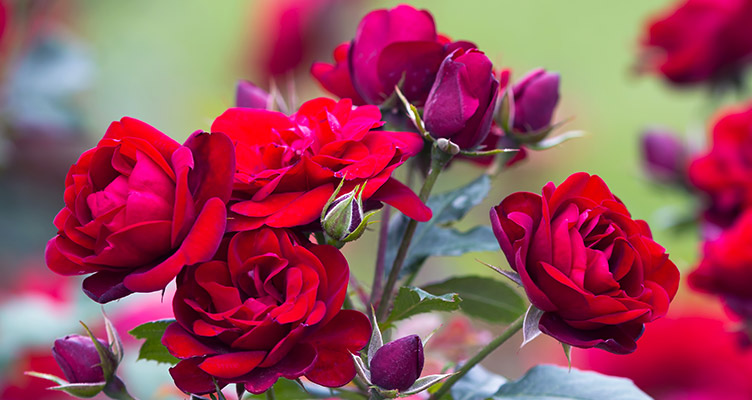 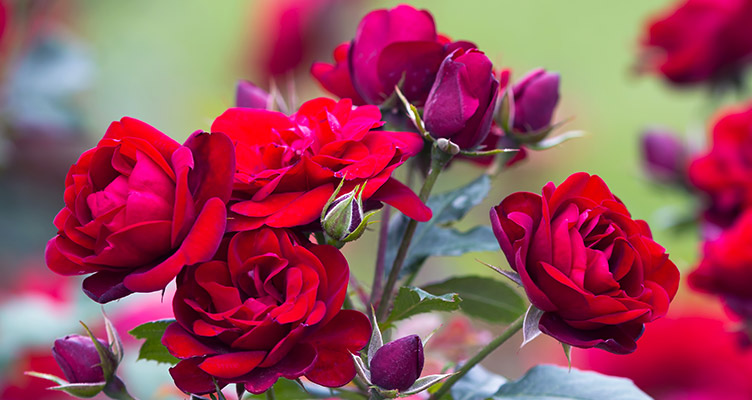 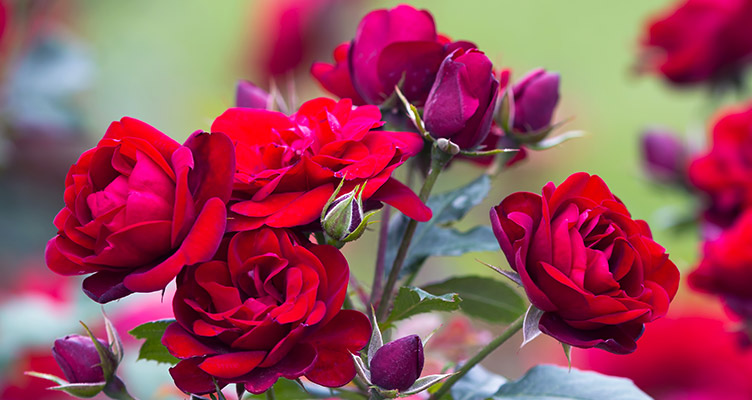 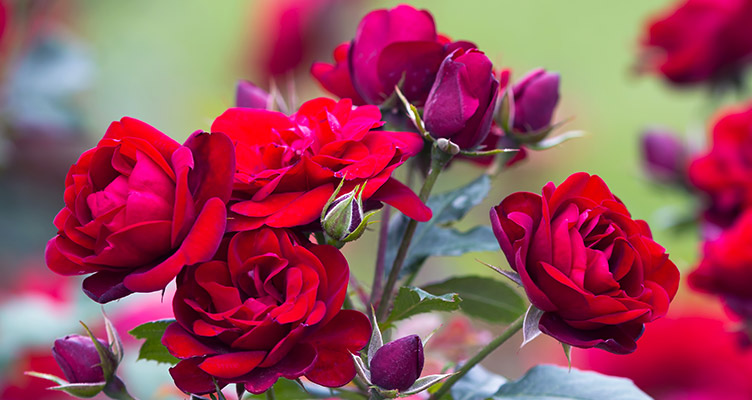 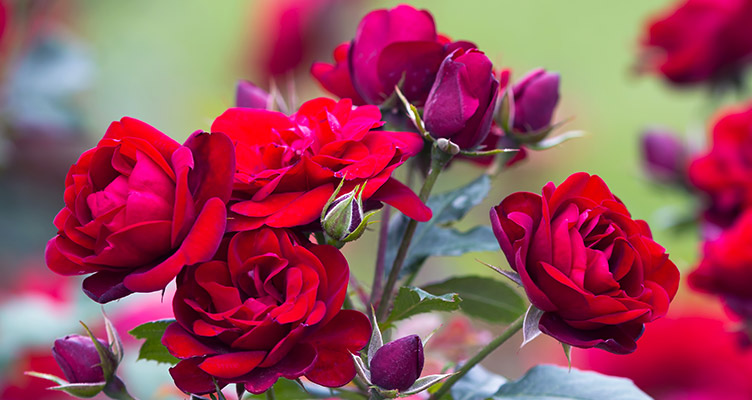 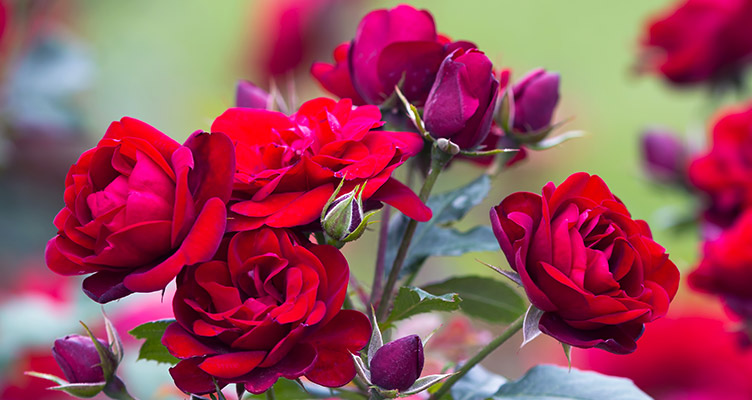 On-line  Class
স্বাগতম
G,T Degree College
Kotchandpur Jhenaidah.
Teacher’s Information
Md. Abbas Ali
Assistant Professor (Management) 
G,T Degree College, Kotchandpur, Jhenaidah 
Facebook: facebook.com/abbasali1976
GMAIL: abbasali1976@gmail.com
Youtube: TEACHING 24
Mob: 01911-655784 *01717-337116
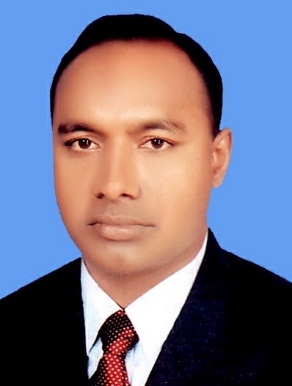 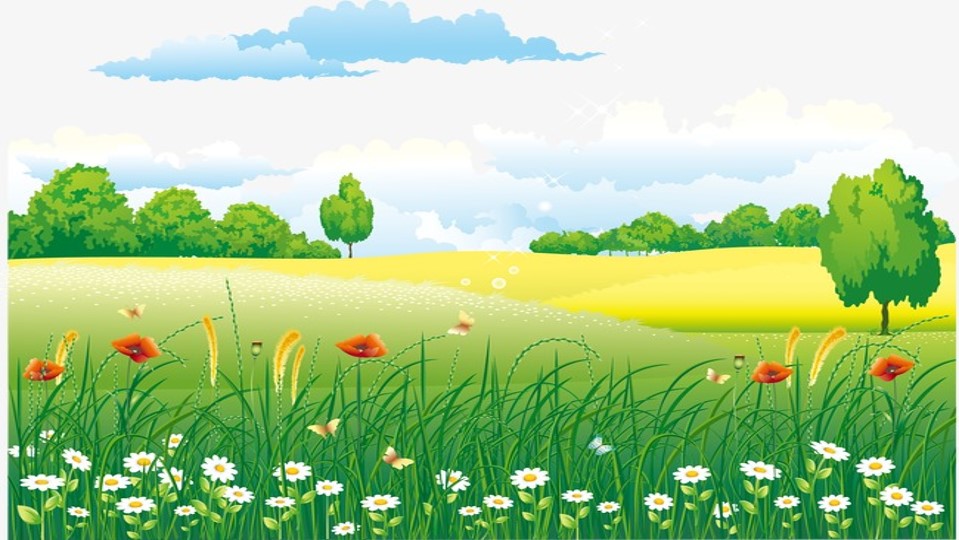 আজকের আলোচনা
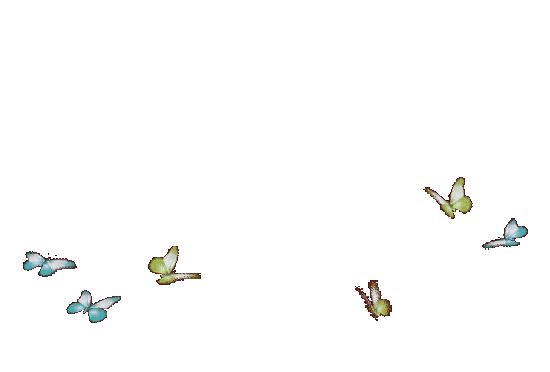 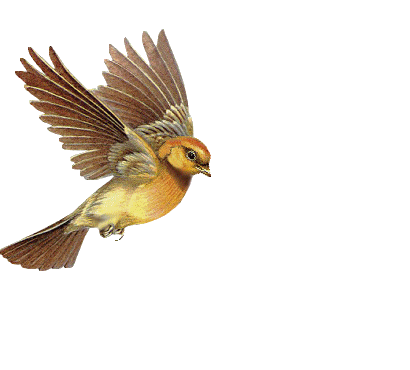 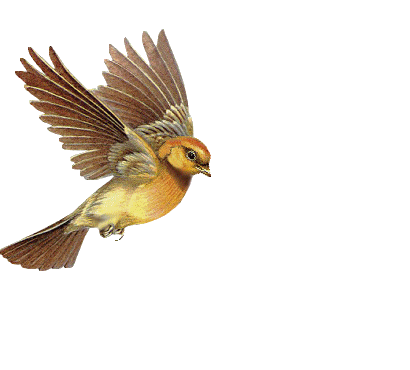 ব্যবসায় সংগঠন ও ব্যবস্থাপনা (২৭৭)প্রথম পত্র।
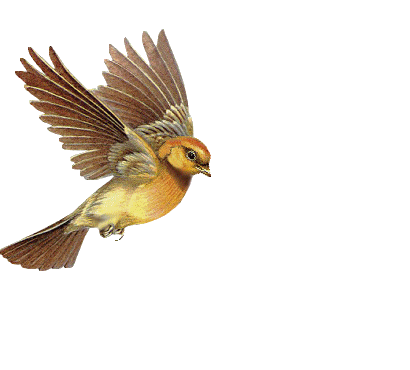 কোম্পানি সংগঠনের গঠন পদ্ধতি  (Method Of Formation Of A Company Organization)
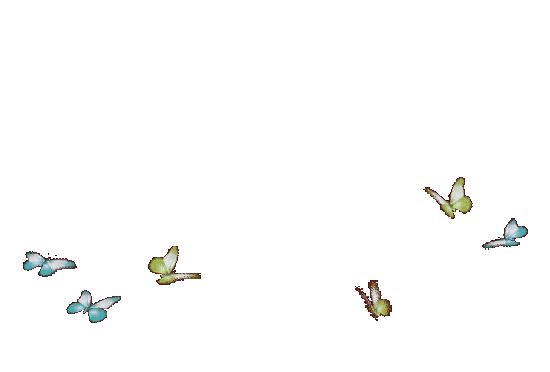 কোম্পানি সংগঠনের গঠন পদ্ধতি
কোম্পানির গঠন পদ্ধতি বেশ আনুষ্ঠানিকতাপূর্ণ এবং কোম্পানির আইনগত বিশেষ অস্তিত্ব রয়েছে। কোম্পানি আইনের বলে গঠিত হয় বলে এর পৃথক ও স্বাধীন সত্তা রয়েছে। যে আইনের অধীনে কোম্পানির সৃষ্টি হয় সেই আইনের অধীনে কোম্পানি পরিচালিত হয় এবং আইনের অধীনেই এর বিলোপ সাধন করতে হয়। এজন্য কোম্পানিকে আইনসৃষ্ট প্রতিষ্ঠান বলা হয়।
কোম্পানি সংগঠনের গঠন পদ্ধতি  (Method Of Formation Of A Company Organization)
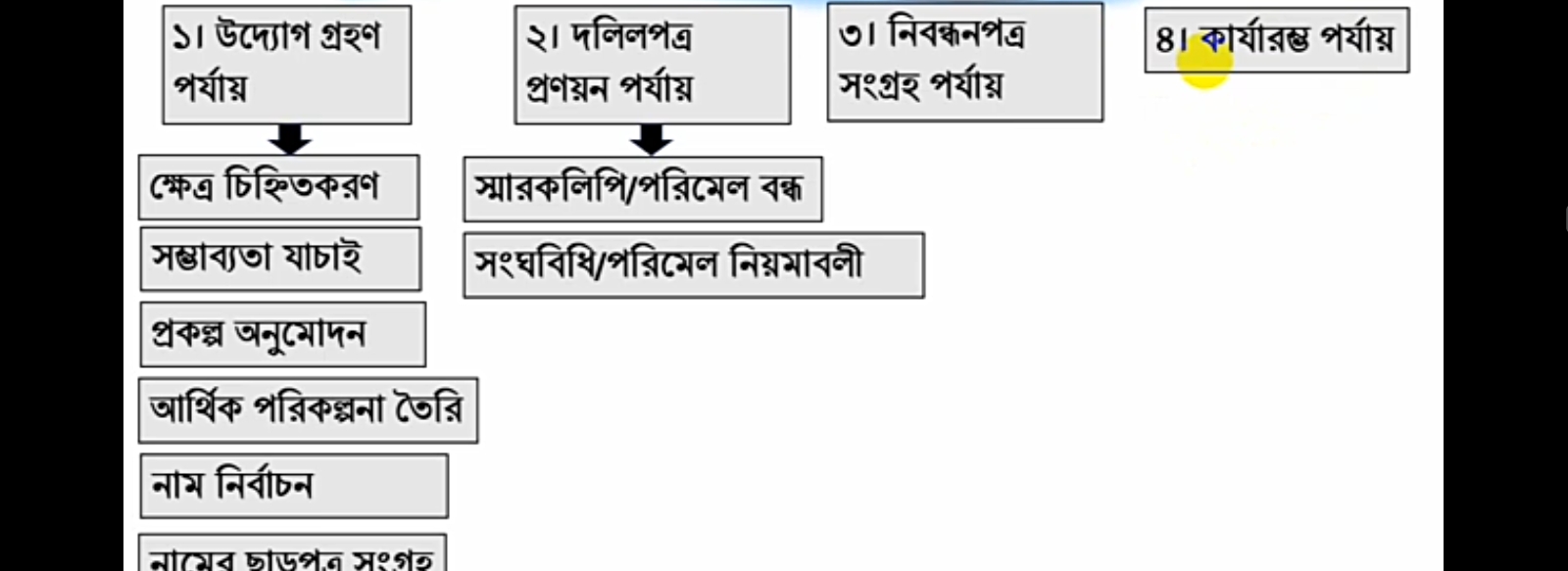 কোম্পানি সংগঠনের গঠন পদ্ধতি
১. উদ্যোগ গ্রহণ পর্যায়
১৯৯৪ সালের কোম্পানি আইন অনুযায়ী প্রাইভেট লিমিটেড কোম্পানি গঠন করতে হলে কমপক্ষে দুই (২) জন এবং পাবলিক লিমিটেড কোম্পানি গঠন করতে কমপক্ষে সাত (৭) জনকে উদ্যোগ গ্রহণ করতে হবে।
কোম্পানি সংগঠনের গঠন পদ্ধতি
২. নিবন্ধন পর্যায়
নিবন্ধন পর্যায়ে প্রবর্তকগণ কোম্পানি নিবন্ধনের জন্য পর্যায়ক্রমে কার্য সম্পন্ন করে-
ক) নিবন্ধন ফরম সংগ্রহ ও পূরণখ) দলিলপত্রাদি তৈরি ও সংযুক্তি
আবেদনপত্রের সাথে দলিলপত্র জমা দিতে হয়:
কোম্পানি সংগঠনের গঠন পদ্ধতি
১. স্মারকলিপি ১ কপি।      ২. পরিমেল নিয়মাবলী ১ কপি।৩. প্রস্তাবিত কোম্পানির মোট মূলধনের পরিমাণ সম্বন্ধে প্রবর্তকদের একটি ঘোষণাপত্র।৪. পরিচালকদের নামের তালিকা এবং তাদের তৈরিকৃত ন্যূনতম যোগ্যতাসূচক শেয়ারের পরিমাণ।৫. কোম্পানির প্রস্তাবিত নাম [নামের শেষে অবশ্যই সীমিত (Limited) কথাটি লিখতে হবে] সম্বন্ধে ঘোষণাপত্র।৬. কোম্পানি আইনের ধারাসমূহ যথাযথভাবে পালন করা হয়েছে এ মর্মে একজন আইনজীবী বা চার্টার্ড একাউন্ট্যান্ট বা কোম্পানির যে কোন পরিচালক কর্তৃক একটি ঘোষণাপত্র।
কোম্পানি সংগঠনের গঠন পদ্ধতি
কোম্পানির নিবন্ধক দলিলপত্রাদি যথাযথ পরীক্ষা-নিরীক্ষা করে সন্তুষ্ট হলে কোম্পানির প্রবর্তকগণকে তার দস্তখত ও সিলমোহর দিয়ে কোম্পানির ‘জন্মপত্রিকা’ নিবন্ধনপত্র (Certificate of Incorporation) প্রদান করে।
কোম্পানির জন্মপত্রিকা বলা হয়- নিবন্ধনপত্রকে
কোম্পানির অস্তিত্বের প্রশ্নে সবচেয়ে গুরুত্বপূর্ণ দলিল হলনিবন্ধনপত্র
কোম্পানির কৃত্তিম ব্যক্তিসত্তা সৃষ্টি হয়- নিবন্ধনপত্র প্রাপ্তির পর
নিবন্ধনপত্র পাওয়ার পর পরই কাজ শুরু করতে পারে- প্রাইভেট লিঃ কোম্পানি
পাবলিক লিঃ কোম্পানিকে সংগ্রহ করতে হয়- কার্যারম্ভের অনুমতিপত্র
কোম্পানি সংগঠনের গঠন পদ্ধতি
গ) কার্যারম্ভের অনুমতি সংগ্রহ
পাবলিক লিমিটেড কোম্পানিকে নিবন্ধপত্র পাওয়ার পর কার্যারম্ভের অনুমতিপত্র (Certificate of Commencement) সংগ্রহ করতে হয়
এ পর্যায়ে প্রবর্তকগণ পাবলিক লিমিটেড কোম্পানির বিবরণীপত্র (Prospectus) তৈরি করে
জনগণকের শেয়ার ক্রয়ের আহ্বান জানিয়ে খবরের কাগজে বিবরণীপত্রটি প্রচার এবং কার্যারম্ভের অনুমতি সংগ্রহের জন্য প্রয়োজনীয় দলিলগুলো নিবন্ধকের নিকট পেশ করে
কোম্পানি সংগঠনের গঠন পদ্ধতি
১.বিবরণীপত্রের বা বিকল্প বিবরণীপত্রের ছাপানো এককপি২. পরিচালকদের নাম, ঠিকানা, পদবি, পেশা ইত্যাদির পূর্ণবিবরণ৩. পরিচালক হিসেবে কাজ করতে ইচ্ছুক- এ মর্মে প্রত্যেক পরিচালকের লিখিত ও দস্তখতকৃত সম্মতিপত্র৪. পরিচালকগণ ন্যূনতম যোগ্যতাসূচক শেয়ারের মূল্য পরিশোধ করেছে এ মর্মে ঘোষণাপত্র
দলিলপত্রাদি পাঠ করে নিবন্ধক সন্তুষ্ট হলে তিনি পাবলিক লিমিটেড কোম্পানিকে কার্যারম্ভের অনুমতিপত্র প্রদান করেন
কোম্পানি সংগঠনের গঠন পদ্ধতি
৩. কার্যারম্ভ পর্যায়
এ পর্যায়ে পাবলিক লিমিটেড কোম্পানি কাজ শুরু করে এবং প্রয়োজনীয় মূলধন সংগ্রহের পদক্ষেপ গ্রহণ করে।
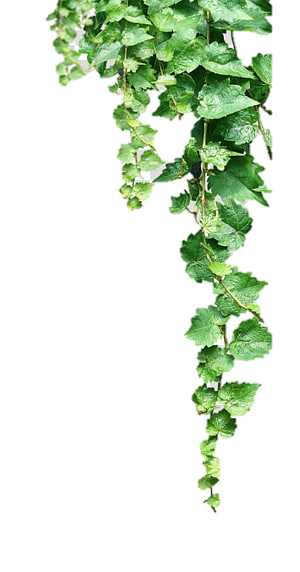 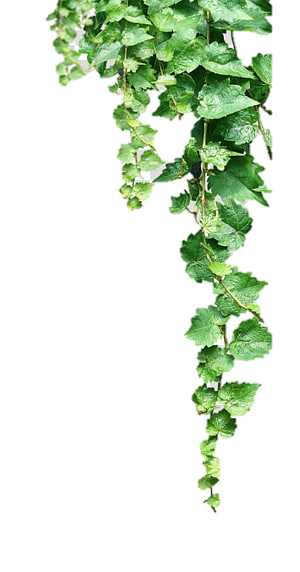 দ
বা
ন্য
ধ